Legasthenie und Dyskalkulie
Häufig zu früh diagnostiziert


Dr. med. Ralph Meyers
Arzt für KJP, Psychotherapie
Mitglied TGD, ZGD,BKJPP,DGKJP
Mitglied der Ethikkommission der ÄKWL und der Universität Münster
Leitender Prüfarzt, beratender Arzt der KVWL (PharmPro®)
Vortrag am 24.01.2016, revidiert 12.2020
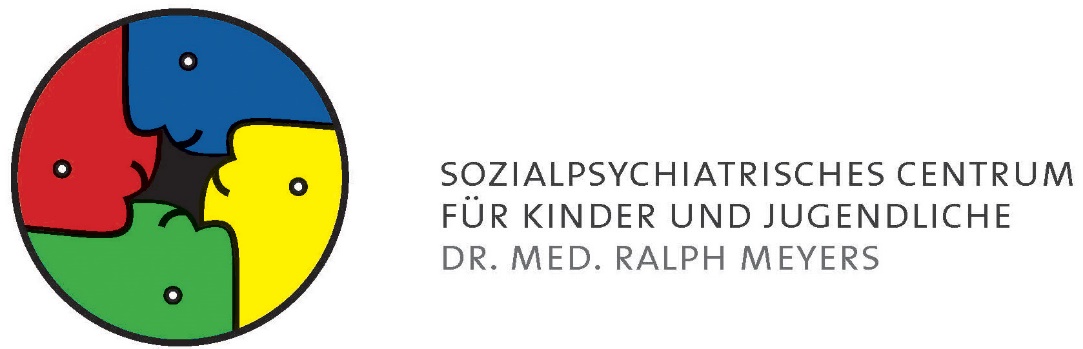 Vorbemerkungen
Häufig kommen  besorgte Eltern in die Sprechstunde, von Lehrern gezielt angesprochen, ihr Kind leide an einer Legasthenie oder Dyskalkulie. Manchmal sind von Nachhilfeinstituten bereits entsprechende Leistungsteste durchgeführt worden, die Schwächen in diesen Gebieten beschreiben.
Eine Schwäche bedeutet aber noch lange nicht, dass eine spezifische Teilleistungsschwäche im Sinne einer isolierten Störung vorliegt.
Was unterscheidet pädagogische Diagnostik von medizinischer?
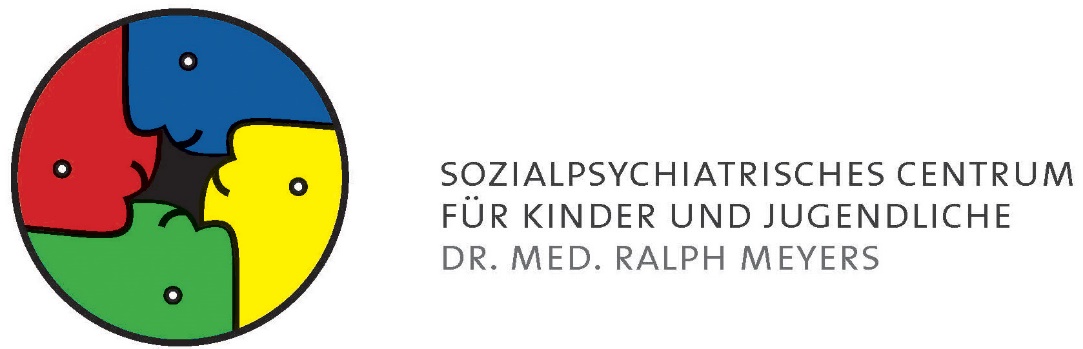 Häufigkeit in Deutschland
Von einer Legasthenie sind ca. 2-4% aller Kinder betroffen. Bei einer Klasse mit 30 Kindern leidet also im Durchschnitt eines der Kinder darunter.Zwei Drittel aller Legastheniker sind Jungen.
Von einer Dyskalkulie sind ca. 4-6% aller Kinder betroffen. Bei einer Klasse mit 30 Kindern leiden also im Durchschnitt ein bis zwei der Kinder darunter.Die Teilleistungsstörung tritt tendenziell etwas häufiger bei Mädchen auf.Wenn eine Teilleistungsstörung bereits bei anderen, nahen Verwandten aufgetreten ist, besteht für ein Kind ein erhöhtes Risiko, ebenfalls von Legasthenie betroffen zu sein. Legasthenie und Dyskalkulie tritt in allen sozialen Schichten auf – ist also unabhängig von äußeren Einflüssen. Die äußeren Einflüsse sind allerdings wichtig für den Verlauf der Lese- Rechtschreibstörung.
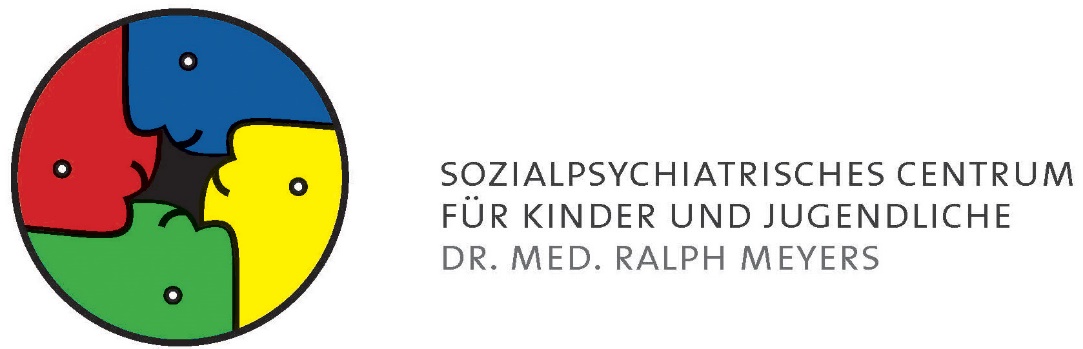 Was ist eine Lese- / Rechtschreibstörung?
Wortbilder können nicht gut abgespeichert werden.
Gehörte Reize werden nur schwer unterschieden (z.B. klingen „g” und „k” für das Kind ähnlich oder auch „b” und „p”, „ö” und „ü”).
Gesehene Reize werden nur schwer unterschieden (Ihr Kind tut sich bei der Unterscheidung von „o” und „c” oder „n” und „m” schwer).
Die Richtung der Buchstaben kann nur schwer unterschieden werden (ob der Bauch von einem „b” nach links oder rechts zeigt wird nur schwer erkannt).
Einzelne Laute können nicht „zusammengeschliffen” werden (die Laute „h-u-n-d” werden buchstabiert anstatt flüssig als „Hund” gelesen zu werden).
Schlechtes Leseverständnis: langsames, fehlerhaftes, stockendes Lesen – ohne den Inhalt richtig erfassen zu können.
Die seriellen Abläufe von Worten können nur schwer erfasst werden (Ihr Kind schreibt „Gräten” statt „Gärten” oder „Beine” anstatt „Biene”.
Das Leistungs- und Aufmerksamkeitsniveau schwankt stark.
Große Lese- und Schreibunlust.
Rechtschreibregeln werden immer wieder vergessen und können nicht angewendet werden.
Feinmotorische Schwierigkeiten, eine unruhige und verkrampfte Schrift.
Unter Stress kann Ihr Kind noch schlechter lesen und schreiben.
In Diktaten und Nachschriften finden sich unzählige Fehler, auch immer wieder gleiche, trotz allen Übens.
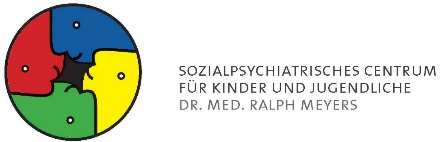 Was ist eine Dyskalkulie?
Schwierigkeiten mit dem Verständnis und der Vorstellung von Mengen.
Das Kind benötigt lange Zeit Anschauungsmaterial, an dem es Rechenvorgänge abzählt (auch z.B. Abzählen mit den Fingern, oft auch verdeckt oder sehr unauffällig durch ganz leichte Bewegung der Finger).
Häufiges Vertauschen von Ziffern (aus 32 wird 23).
Schwierigkeiten mit den Zahlenräumen (fehlerhaftes vorwärts und rückwärts zählen, Verständnisschwierigkeiten beim Zahlenstrahl).
Große Probleme mit der Logik beim Umgang mit Einern, Zehnern, Hundertern und Tausendern.
Rechenfehler (z.B. 3+2=4).
Große Schwierigkeiten mit den Rechenoperationen +, -, x, : (Verständnis für die Operation fehlt).
Der Textinhalt von Sachaufgaben kann mathematisch nicht umgewandelt werden.
Schätzen und Überschlagen von Mengen gelingt nicht (falsche, vorgegebene Lösungen werden nicht erkannt).
Das Einmaleins kann nur mit großer Mühe und durch unendlich viele Wiederholungen erlernt werden.
Verständnisschwierigkeiten mit der Uhr, mit Maßen und Gewichten.
Schwierigkeiten mit geometrischen Figuren und räumlichen Gebilden.
Für das Rechnen wird unverhältnismäßig viel Zeit benötigt.
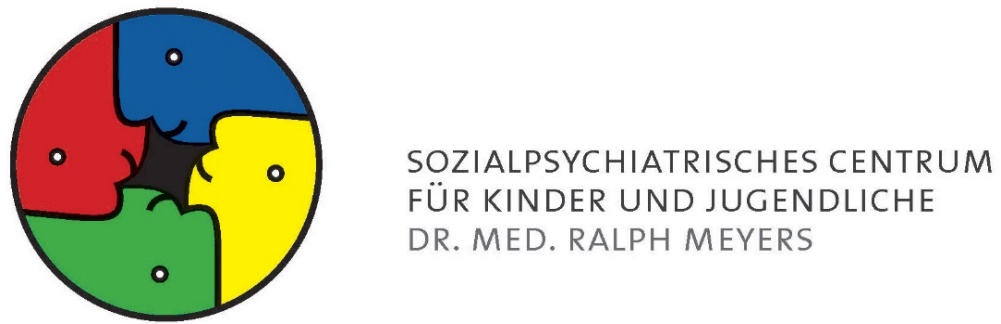 Wissenschaftlicher Ansatz
Bevor auch nur eine der o.g. Diagnosen in Erwägung kommt, muss Basisdiagnostik der kindlichen Entwicklung durchgeführt werden:
Intelligenzdiagnostik
Konzentrationsdiagnostik
Wahrnehmungsdiagnostik (Hören, Sehen, Simultanwahrnehmung und ihre jeweilige Wahrnehmungsverarbeitung)
Projektive Diagnostik (Ausschluss emotional belastender Auslöser)
Körperliche Ausschlussdiagnostik (Ausschluss von körperlichen Erkrankungen als Auslöser von Wahrnehmungs- oder Konzentrationsproblemen)
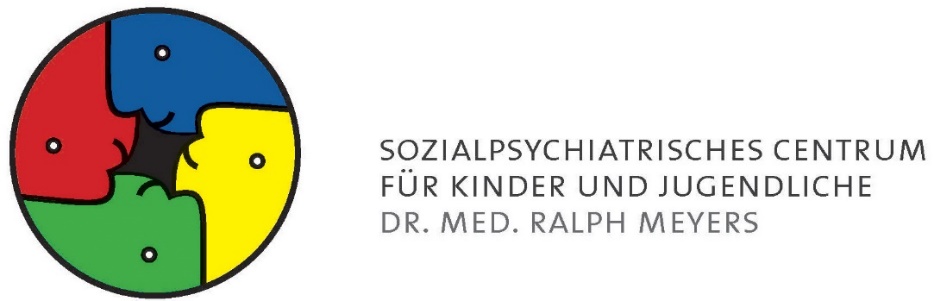 Legasthenie Leitlinien (S3) (Auszüge)
Das Vorliegen einer Lese-Rechtschreibstörung, isolierten Rechtschreibstörung oder isolierten Lesestörung sollte dann festgestellt werden, wenn die Leseleistung und / oder Rechtschreibleistung deutlich unter dem Niveau liegt, das aufgrund der Altersnorm, oder der Klassennorm oder der Intelligenz zu erwarten ist und die Bewältigung der Alltagsanforderungen beeinträchtigt oder gefährdet ist. Die Diskrepanz sollte anderthalb Standardabweichungen (1,5 SD) betragen und die Leistung in den einzelnen Lernbereichen sollte mindestens unterhalb des Durchschnittsbereichs (mind. 1 SD Abweichung von Mittelwert) liegen.
Zur Diagnostik der Lese- und / oder Rechtschreibstörung soll auf das Kriterium der Alters- oder Klassennormdiskrepanz oder auf das Kriterium der IQ-Diskrepanz zurückgegriffen werden. 
https://www.awmf.org/leitlinien/detail/ll/059-003.html
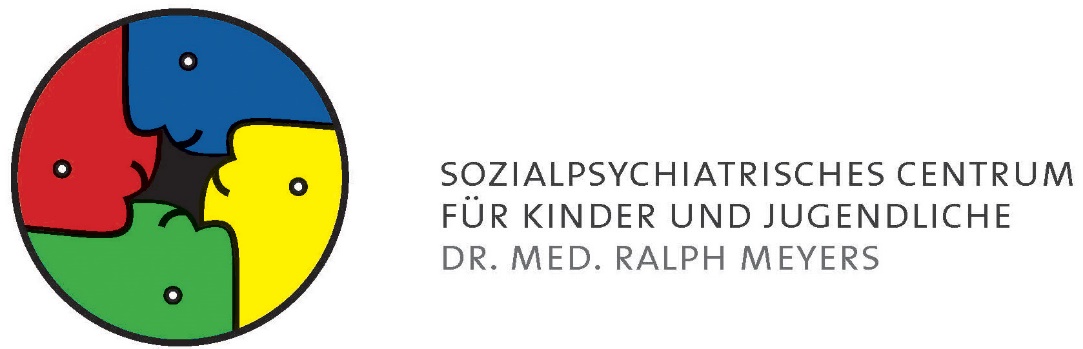 Leitlinie Dyskalulie (S3)
Die S3-Leitlinie zur Diagnostik und Behandlung der Rechenstörung, Stand: 25.02.2018 , gültig bis 24.02.2023 wurde bei der Arbeitsgemeinschaft der Wissenschaftlichen Medizinischen Fachgesellschaften (AWMF) unter der Registernummer 028-046 eingetragen.
https://www.awmf.org/leitlinien/detail/ll/028-046.html
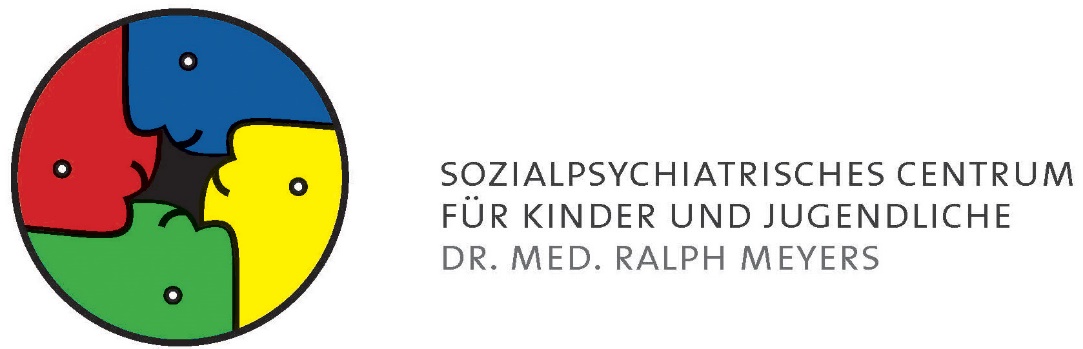 Anmerkungen aus der eigenen Praxis: I
Bevor man nicht die Konzentrationsfähigkeit des Kindes oder des Jugendlichen kennt, sollte kein „langer“ Intelligenztest eingesetzt werden, auch kein Test, der sprachliche Fertigkeiten prüft, wenn das Sprachverständnis oder allgemein das Verständnis der deutschen Sprache nicht vorausgesetzt werden kann. (zur weiteren Erläuterung siehe hierzu meinen Vortrag: Neue Wege in der Diagnostik… ).
Der Untersucher muss die notwendige Routine in der Diagnostik von Kindern haben und einschätzen können, ob die Untersuchungssituation den Probanden verunsichert / blockiert und somit die Ergebnisse verfälschen kann.
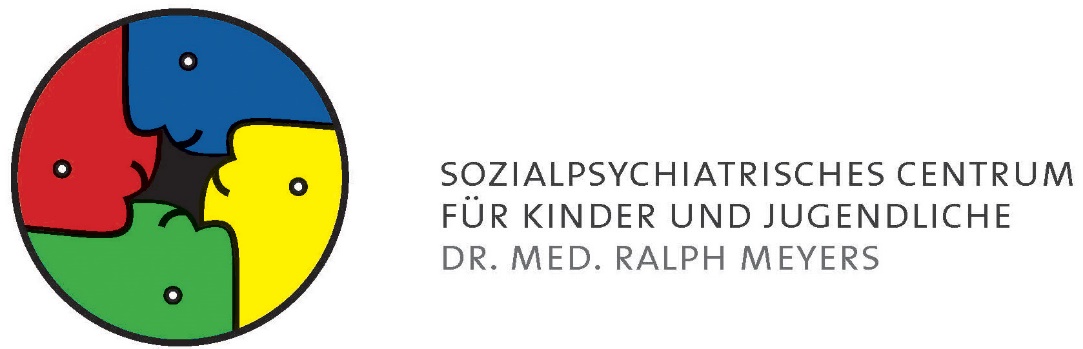 Anmerkungen aus der eigenen Praxis: II
Es sollten keine weiteren Teilleistungsuntersuchungen erfolgen, bevor nicht eine fachpsychiatrische Einschätzung des Gesamtbildes vorliegt, ob spezifische Entwicklungsstörungen, Wahrnehmungs- oder Konzentrationsstörungen und/oder Allgemeinerkrankungen vorliegen, die eine Untersuchungsgenauigkeit in den Bereichen LRS oder Rechnen beeinträchtigen können.
Aussagen über das Vorliegen oder Nichtvorliegen einer Legasthenie sollten in jedem Fall ärztlich begründet sein und nicht nur pädagogisch
Alle Fördermassnahmen sollten im Verlauf fachärztlichen Kontrolluntersuchungen im Hinblick auf ihre Effizienz unterliegen
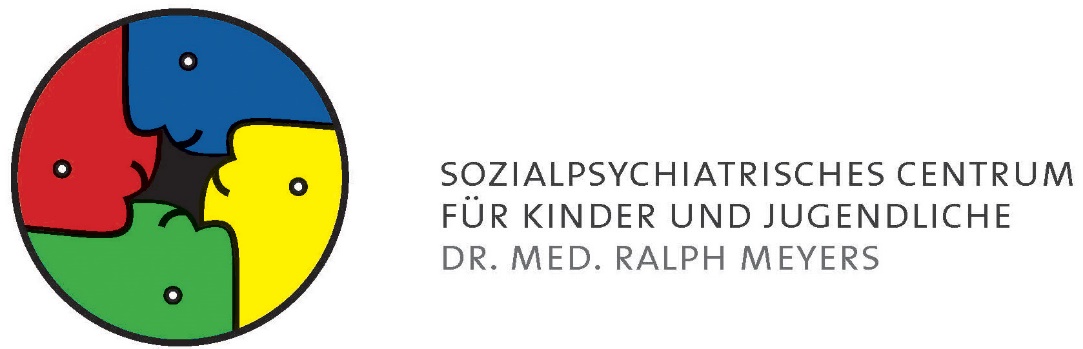 Anmerkungen aus der eigenen Praxis: III
Besonderes Augenmerk in der Diagnostik und vor einer Therapie- oder Förderempfehlung sollte auf den Bereich der Wahrnehmungsverarbeitung gelegt werden (auditiv, visuell). Siehe hierzu: Prof. B. Fischer: Hören-Sehen-Blicken-Zählen / Teilleistungen und ihre Störungen; Vlg H.Huber 2003
Komorbiditäten müssen parallel zu einer Leistungsspezifischen Förderung behandelt werden.
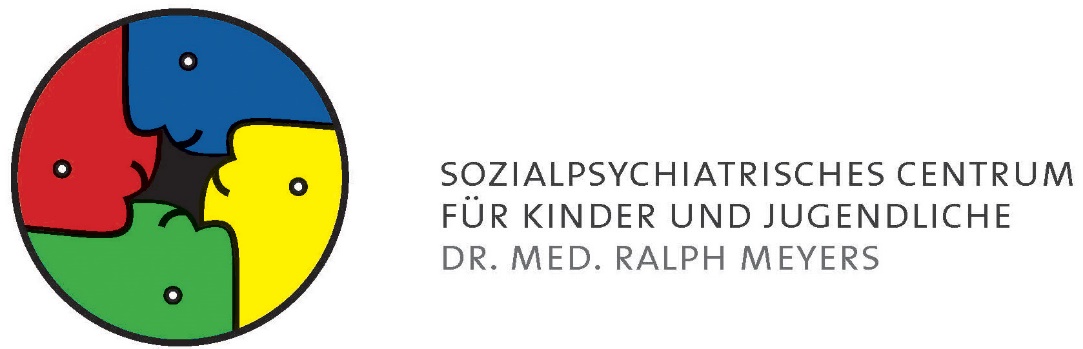 Empfehlungen der Kultusministerkonferenz 1978 und darauf basierende Empfehlungen der Deutschen Gesellschaft für Kinder- und Jugendpsychiatrie 2000
Die Kultusministerkonferenz (KMK) hat 2003 „Grundsätze zur Förderung von Schülerinnen und Schülern mit besonderen Schwierigkeiten im Lesen und Rechtschreiben oder im Rechnen“ beschlossen und diese 2007 überarbeitet. Heute verfügt jedes Bundesland über eigene Rechtsvorschriften dazu, wie mit schriftsprachlichen Problemen in der Schule umzugehen ist.
Hinsichtlich der Möglichkeiten der Berücksichtigung von Legasthenie in schulischen Prüfungen wird rechtlich üblicherweise zwischen dem Nachteilsausgleich und der Nichtbewertung der Rechtschreibung, dem sogenannten Notenschutz, differenziert. Der Nachteilsausgleich, insbesondere in der Form der Zeitverlängerung bei Prüfungen, ist rechtlich weitgehend anerkannt.
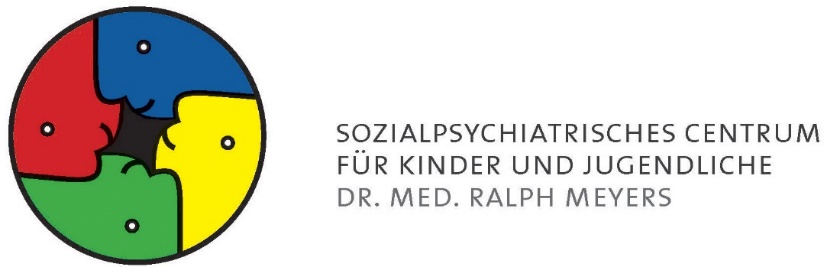 Zusätzlich zum Nachteilsausgleich und dem Notenschutz regeln viele Ländererlasse spezielle pädagogische Maßnahmen in den Schulen, beispielsweise gezielte, individuelle Förderung als Ergänzung zum normalen Unterricht und die Orientierung des Förderangebots am jeweiligen Entwicklungsstand und Leistungsprofil der Betroffenen.
Zusätzlich zum Schulrecht, das die Berücksichtigung der Legasthenie in der Schule regelt, ist auch das Sozialrecht relevant, das sowohl schulische Regelungen beeinflussen kann, als auch die Möglichkeiten und Voraussetzungen einer außerschulischen Förderung und deren Bezahlung regelt. Neben der schulischen Förderung oder wenn die schulischen Fördermöglichkeiten ausgeschöpft sind, besteht die Möglichkeit, die Bezahlung einer außerschulischen Legasthenietherapie gemäß § 35a Sozialgesetzbuch (SGB) Achtes Buch (VIII) – Kinder- und Jugendhilfe – beim örtlich zuständigen Jugendamt zu beantragen. Dies ist, je nach Bundesland, an verschiedene Voraussetzungen (seitens des Schülers und auch der Therapiekraft) geknüpft.
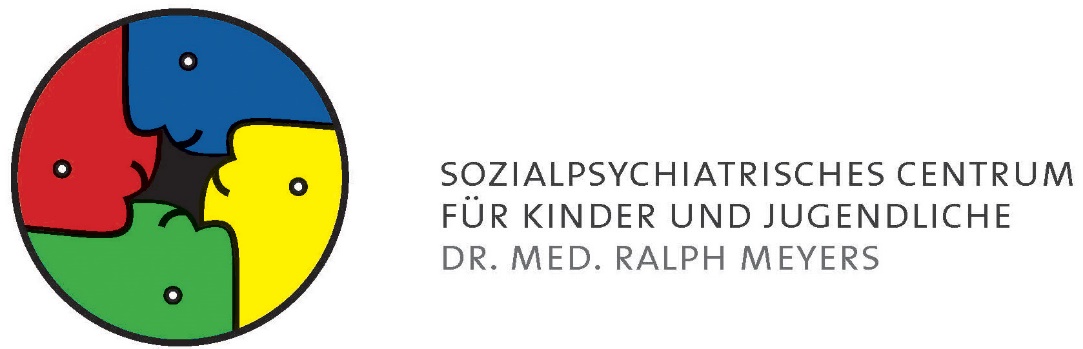 Empfehlungen zur Förderung von Schülern mit besonderen Schwierig-keiten beim Erlernen des Rechnens (Freistaat Sachsen)
Mit § 35 a des Schulgesetzes für den Freistaat Sachsen 
(SchulG) wird der Schule die Aufgabe gestellt, den 
Unterricht und andere schulische Veranstaltungen 
an den individuellen Lern- und Entwicklungs-
voraussetzungen der Schüler auszurichten. Dabei 
ist insbesondere Teilleistungsschwächen Rechnung zu 
tragen. Somit hat jede Schule die Aufgabe, alle Schüler 
optimal zu fördern. Die Förderung erfolgt vorrangig 
im regulären Unterricht. Darüber hinaus kann eine 
zusätzlich Förderung durch Förderunterricht und 
ergänzende Angebote erfolgen. In der Stundentafel 
der jeweiligen Schulart sind für den Förderunterricht 
entsprechende Stunden ausgewiesen. Die konkrete
Förderung erfolgt insbesondere durch differenzierte 
Lernangebote. Die Lehrkräfte müssen den erforder-
lichen Förderbedarf frühzeitig erkennen, ihn zutref-
fend einschätzen und geeignete Maßnahmen durch-
führen. 
Um den Schüler in der Zeit besonderer Fördermaß-
nahmen vor möglichem zusätzlichen Leistungsdruck 
zu bewahren, kann in besonderen, pädagogisch 
begründeten Fällen mit den Eltern eine Vereinbarung 
getroffen werden, vorläufig Noten nur im Notenbuch 
zu führen, nicht aber unter den Arbeiten des Schülers 
zu vermerken. Es muss dabei gesichert werden, dass 
die Eltern in regelmäßigen Abständen über den Leis-
tungs- und Entwicklungsstand ihres Kindes informiert 
werden.
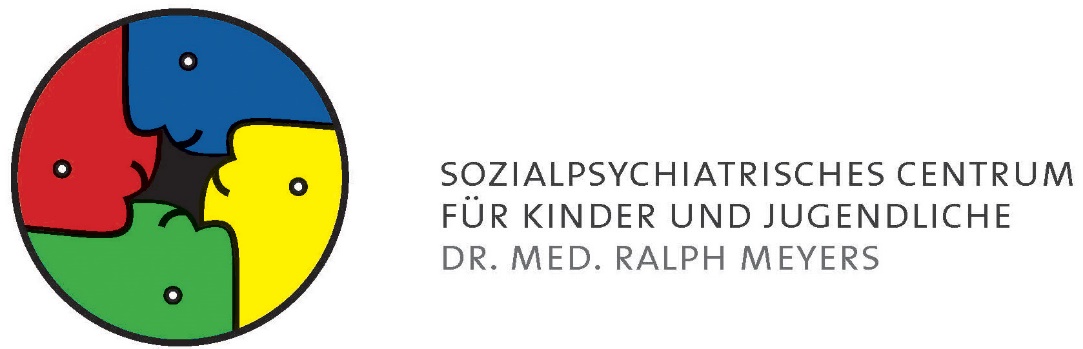 Eigene Anmerkungen hierzu
Wenn es auch für den Bereich der Legasthenie seit Jahren Empfehlungen der Kultusministerkonferenz gibt, die regelmäßig überarbeitet wurden, so gibt es in Deutschland je nach Bundesland unterschiedliche Auslegungen und Bewertungen. Und: Empfehlungen sind keine Gesetze. D.h. jeder Schule ist es freigestellt, ob sie diesen Empfehlungen folgt oder nicht. 
Für die Dyskalkulie gibt es eine S3 Leitlinien (Registernummer 028 - 046) aber noch keine Empfehlungen der KMK, obwohl statistisch gesehen 3-8% aller Schüler davon betroffen sind.
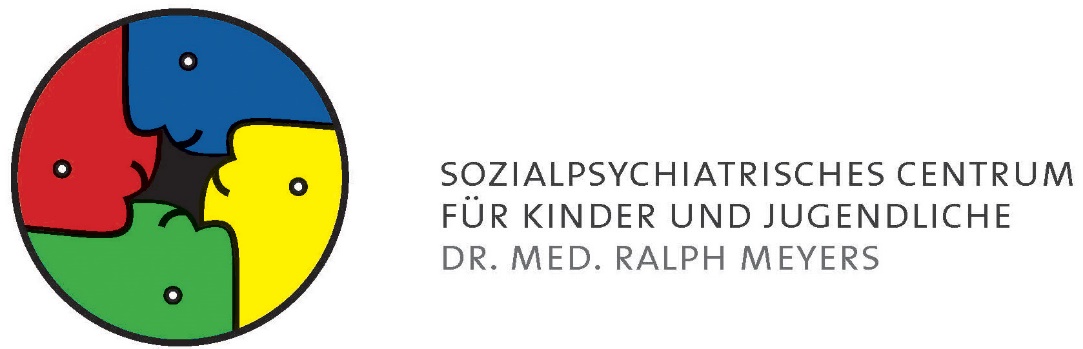 Eigene Anmerkungen hierzu
Das bedeutet, dass Schüler sich in einem rechtsfreien Raum befinden mit ihrer Teilleistungsstörung.
Auch sind Ansprüche gegenüber der Jugendhilfe oftmals nicht einfach durchzusetzen. (Wichtiger Tipp hierzu: im Gesetz ist eine fachärztliche Untersuchung vorgeschrieben, auf der man bestehen sollte, ein Gutachten zum Förderbedarf darf nicht von der Stelle verfasst werden, die später auch die Förderung übernimmt)
Eine gesetzliche Überarbeitung des Behinderungsbegriffes, der nach wie vor auf die Themen Legasthenie und Dyskalkulie angewandt wird, ist dringend überfällig.
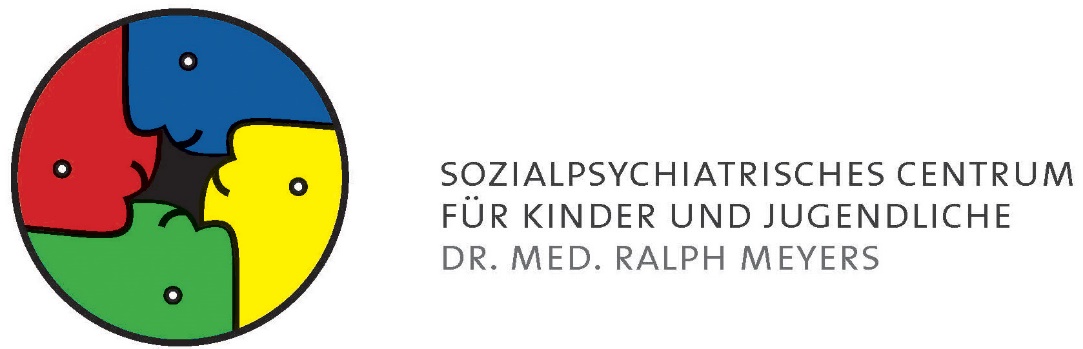 Literatur zur Dyskalkulie
Gerster, H. D : Positionspapier. In:  Abaküs(s)chen. (1), S. 10, 1997
Gerster, H. D /.Schultz, R.: Schwierigkeiten beim Erwerb mathematischer Konzepte im Anfang- Rechenschwäche-Erkennen, Beheben, Vorbeugen, Pädagogische Hochschule Freiburg, überarbeitet  und erweitert, 2004, http://opus.bsz-bw.de/phfr/volltexte/2007/16
Grissemann H.: Grundlagen und Praxis der Dyskalkulietherapie, Huber, Bern 2004 
Hemminger U., Roth, E., Schneck, S., Jans, T., Warnke, A.: Testdiagnostische Verfahren zur Überprüfung der Fertigkeiten im Lesen, Rechtschreiben und Rechnen, Eine kritische Übersicht,in Zeitschrift für Kinder- und Jugendpsychiatrie und Psychotherapie, 28 (3) 2000, Bern 
Kowalczyk W. / Ottich K.: Erfolgreich in der Schule, Rororo, Hamburg 1997 
Krüll E.: Rechenschwäche was tun?, Ernst Reinhardt, München 2000 
Langer A. und H. / Theimer H.: Lehrer beobachten und beurteilen Schüler, Konkrete Formulierungshilfen für den Zeugnisbericht, Oldenbourg, München 2000 
Lorenz J. H. / Radatz H.: Handbuch des Förderns im Mathematikunterricht, Schroedel, Hannover 2005
Akademie für Lehrerfortbildungen und  Personalführung Dillingen: Rechenstörungen, Hilfen  für Kinder mit besonderen Schwierigkeiten 
beim Erlernen der Mathematik – Dokumentation, Auer, Donauwörth 2004 
Amt für Bildung Hamburg: Beobachtung des Lösungsweges beim Rechnen in der Grundschule, Handreichung zur Feststellung von 
Schwierigkeiten beim Rechnen, Hamburg 2003 (Anhang), http://www.mint-hamburg.de/Handreichungen/beob.pdf
Aster, M.: Die Störungen des Rechnens und der Zahlverarbeitung in der kindlichen Entwicklung, Habilitationsschrift, Medizinische Fakultät der Universität Zürich 1996.
Baireuther, P. : Zahl und Form. Der Formzahlaspekt – ein Beitrag zur Verbindung von arithmetischen und geometrischen 
Erfahrungen, Mathematische Unterrichtspraxis – Zeitschrift für den  Mathematikunterricht an Grund- und Hauptschulen, 1/1997, S. 3-16
Dehaene S.: Der Zahlensinn oder warum wir  rechnen können, Birkhäuser, Basel 1999
Ellrott, D./Aps-Ellrott, B.: Förderdidaktik Mathematik Primarstufe, Offenburg, Mildenberger 1998
Fritz A./Rieken G/Schmidt S. (Hrsg.): Rechenschwäche, Lernwege, Schwierigkeiten und  Hilfen bei Dyskalkulie, Belz, Weinheim, Basel, Berlin 2003
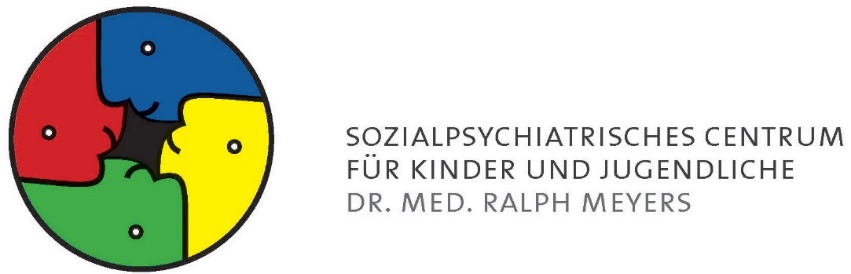 Literatur Dyskalkulie II
Milz I.: Rechenschwächen erkennen – Teilleistungsstörungen im mathematischen Denken neuropädagogisch betrachtet, Borgmann, Dortmund 2004
Nolte, M.: Marek hat keine Rechenschwäche entwickelt. In: Grundschulunterricht. 47, (7-8), S. 30-32, 2000
Raschendorfer, N./Zajicek,S.:Dyskalkulie, Wo ist das Problem?, Hilfen für den Unterrichtsalltag, Verlag an der Ruhr, Mühlheim 2006
Schilling S. / Proching Th.: Praxisbuch Dyskalkulie, Schubi, Schaffhausen 2002
Schipper, W.: Offenheit und Zielorientierung. In: Grundschule 33, (3), S. 10-15, Braunschweig 2001
Schipper, W.: Thesen und Empfehlungen zum schulischen und außerschulischen Umgang mit Rechenstörungen, Occasional Paper 182, 2001, http://www.uni-bielefeld.de/idm/publikationen/occpaper/Occ182.pdf
Schulz, A.: Lernschwierigkeiten im Mathematikunterricht der Grundschule, Paetec, Berlin 2001
Schulz A.: Fördern im Mathematikunterricht. Was kann ich tun?, Paetec, Berlin 1997
Schulz, A. (Hrsg.): Was kann ich schon? Diagnose-Förder-Material für den Mathematikunterricht Klasse 1, Paetec, Berlin 2000
Schulz, A. (Hrsg.): Was kann ich schon? Diagnose-Förder-Material für den Mathematikunterricht Klasse 2, Paetec, Berlin 2001
Schulz, A. (Hrsg.): Was kann ich schon? Diagnose-Förder-Material für den Mathematikunterricht Klasse 3, Paetec, Berlin 2002 
Schwarz M.: Rechenschwäche? Wie Eltern helfen können, Ravensburger, Berlin 2002 
Thiel, O.: Rechenschwäche und Basisfunktionen, Volxheim, Norderstedt 2001
Thiel, O.: Wie rechnet man 28 + 27? Zum Konflikt zwischen Förderung der Beweglichkeit beim Rechnen und der Entwicklung effektiver Rechenstrategien. In: Grundschulunterricht, 49, (10), S. 21-24, Berlin 2002
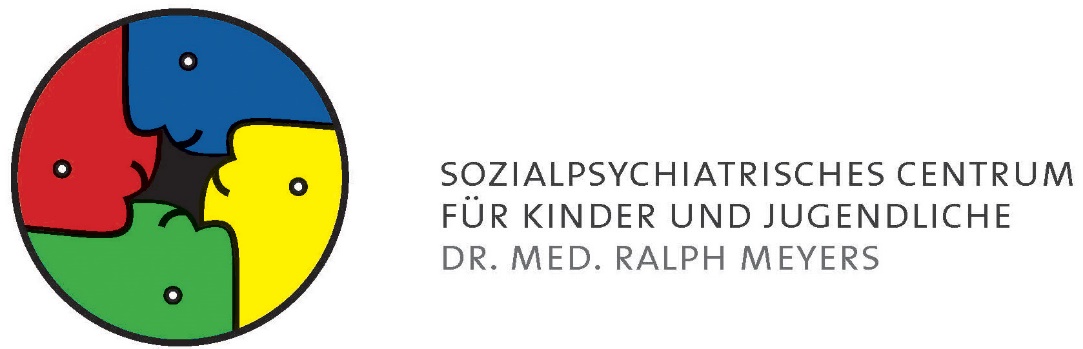 Literatur Dyskalkulie III
B. Butterworth: Foundational numerical capacities and the origins of dyscalculia. In: Trends in cognitive sciences. Band 14, Nummer 12, Dezember 2010, S. 534–541, ISSN 1879-307X. doi:10.1016/j.tics.2010.09.007. PMID 20971676. (Review).
Brian Butterworth, Sashank Varma, Diana Laurillard: Dyscalculia: From Brain to Education. In: Science. Band 332, Nr. 6033, 2011, S. 1049–1053, doi:10.1126/science.1201536 (Review-Artikel, engl.)
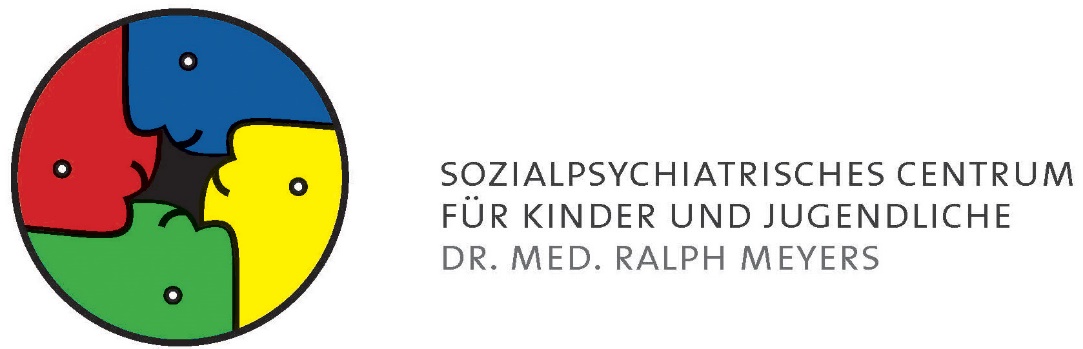 Literatur Legasthenie I
Astrid Kopp-Duller: Legasthenie und LRS. Der praktische Ratgeber für Eltern. Herder Verlag
Astrid Kopp-Duller/Livia R Pailer-Duller: Legasthenie - Dyskalkulie !?: Die Bedeutsamkeit der pädagogisch-didaktischen Hilfe bei Legasthenie, Dyskalkulie und anderen Schwierigkeiten beim Schreiben, Lesen und Rechnen. KLL Verlag
Burkhart Fischer:Blickpunkte:Neurobiologische Prinzipien des Sehens und der Blicksteuerung.Hans-Huber-Verlag, Bern 1999
Burkhart Fischer: Hören- Sehen – Blicken –Zählen: Teilleistungen und ihre Störungen.Hans-Huber-Verlag, Bern 2003/2007
Burkhart Fischer: Looking for Learning: Auditory, Visual and Optomotor Processing of Children with Learning Problems.Nova Science Publishers, New York, 2007
Boyles, N.S., Contadino M. Ed. D., M.S.W.: The learning differences sourcebook. Lowell House, Los Angeles 1998
Dürre, Rainer: Legasthenie – das Trainingsprogramm für ihr Kind. Verlag Herder Freiburg im Raum Breisgau 2000 
Klasen, Edith Dipl.-Psych. Dr.: Legasthenie – umschriebene Lese-Rechtschreib-Störung. Chapman & Hall GmbH, 1995
Möckel, Andreas: Lese-Schreibschwäche als didaktisches Problem. Klinkhardt, Bad Heilbrunn 1997
Soremba, Edith-Maria: Legasthenie muss kein Schicksal sein. Herder Verlag, 1995
Schulte-Körne: Elternratgeber Legasthenie. Verlag Knaur
Thomé: Lese-Rechtschreibschwierigkeiten (LRS) und Legasthenie. Eine grundlegende Einführung. Verlag Beltz
Suchodoletz: Therapie der Lese-Rechtschreibstörung. Traditionelle und alternative Behandlungsmethoden im Überblick. Verlag Kohlhammer
Klicpera/Gasteiger-Klicpera: Psychologie der Lese- und Schreibschwierigkeiten. Verlag Beltz
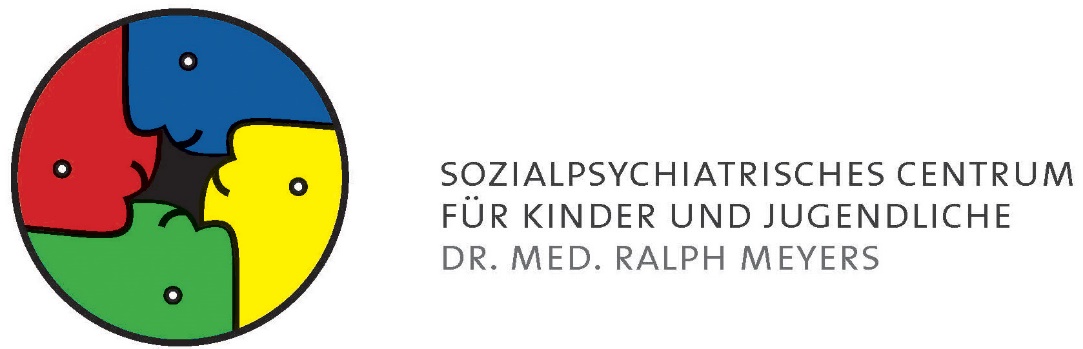 Vielen Dank für ihre Aufmerksamkeit
www.meyers-dorsten.com, www.meyers-hamburg.com
kjpmeyers@gmx.de
© Dr. Meyers, 2020
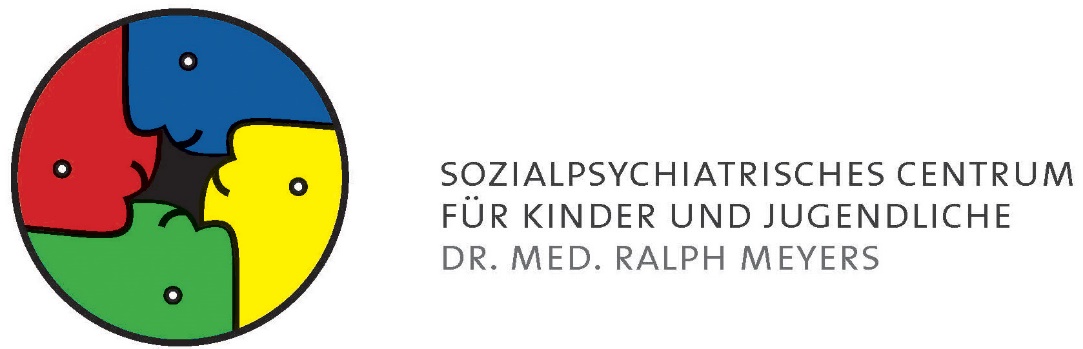